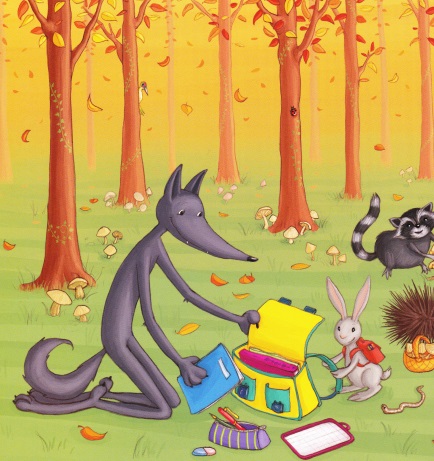 SEPTEMBRE 2013
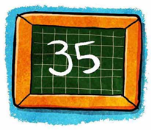 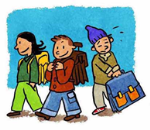 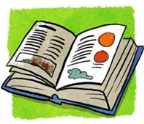 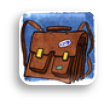 rentrée
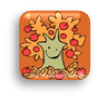 automne
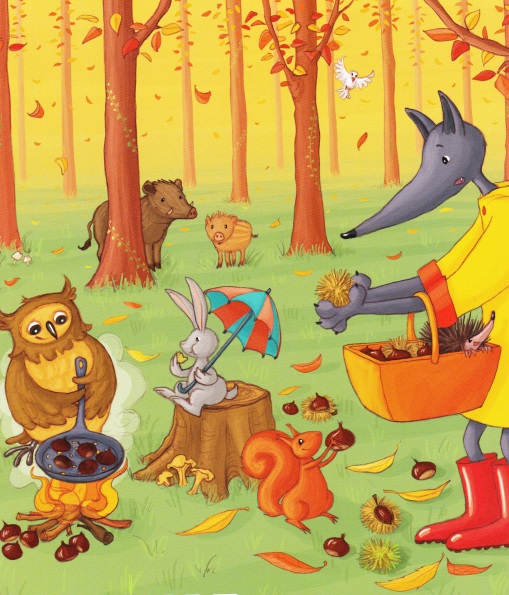 OCTOBRE 2013
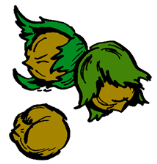 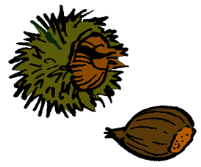 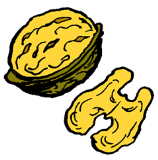 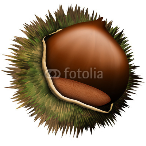 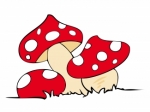 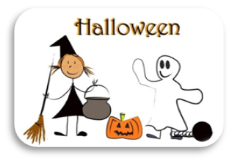 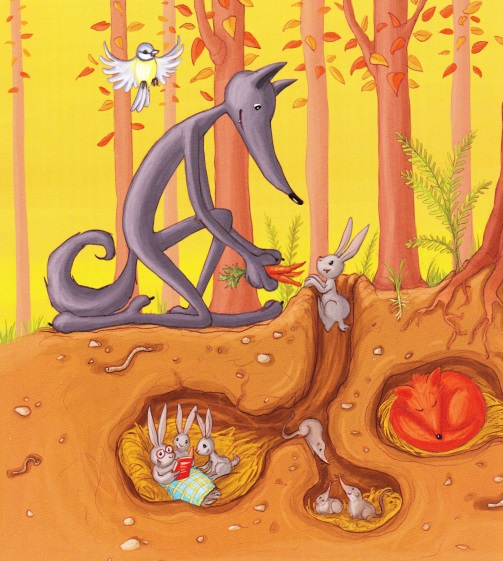 NOVEMBRE 2013
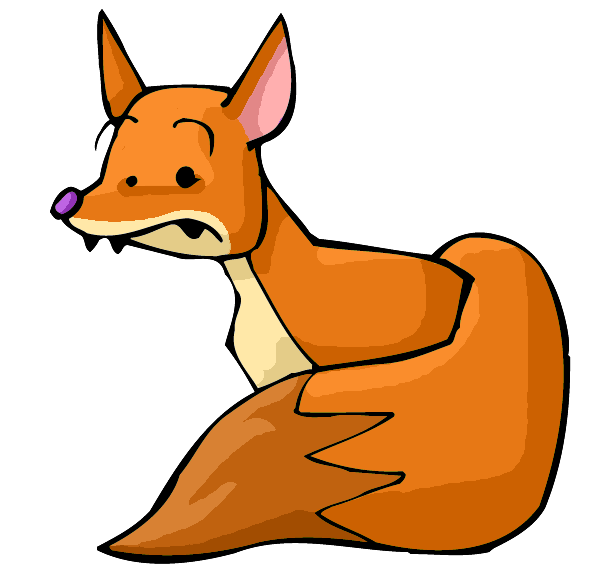 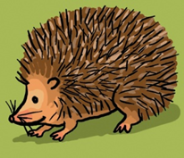 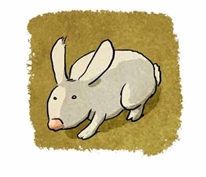 Toussaint
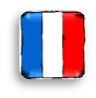 Armistice
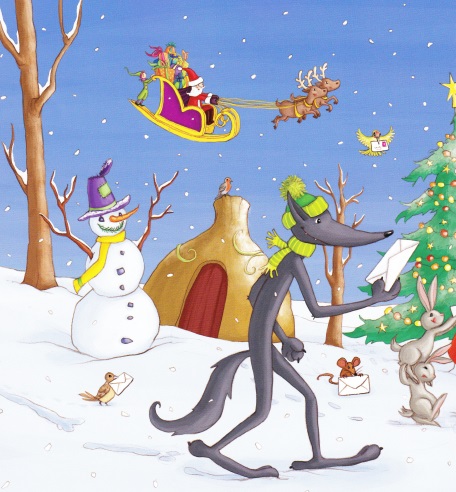 DECEMBRE 2013
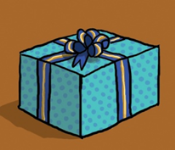 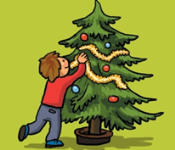 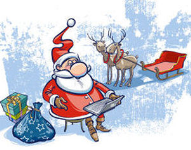 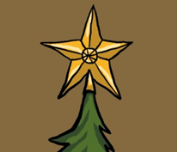 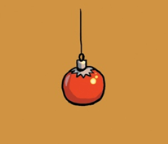 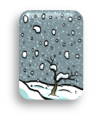 HIVER
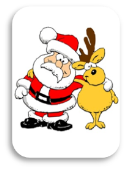 NOEL
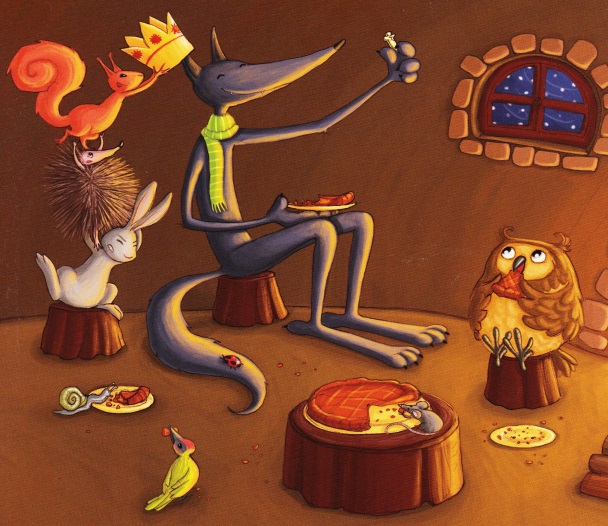 JANVIER 2014
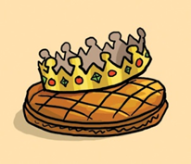 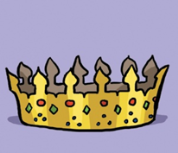 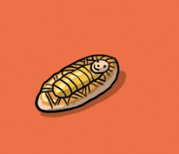 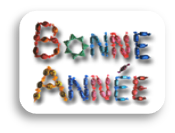 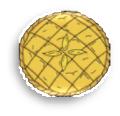 Jour de l‘an
Epiphanie
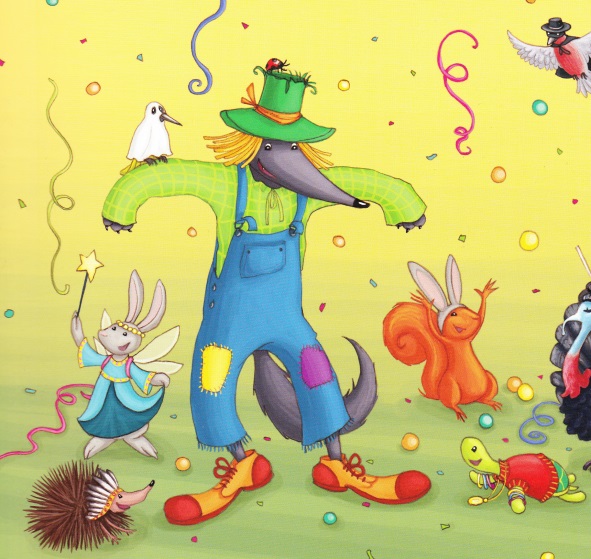 FEVRIER 2014
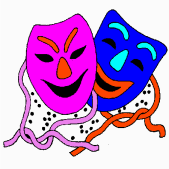 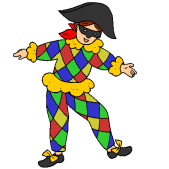 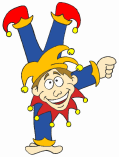 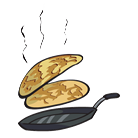 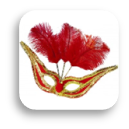 Chandeleur
Mardi gras
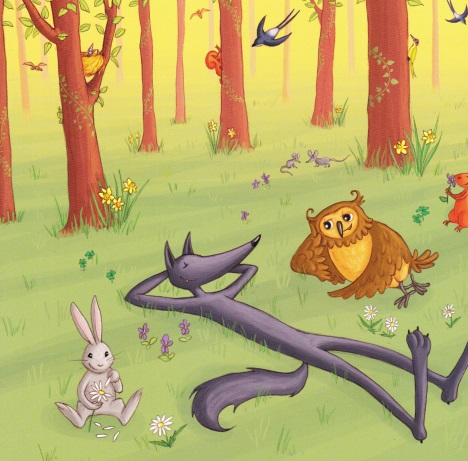 MARS 2014
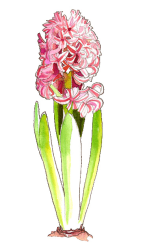 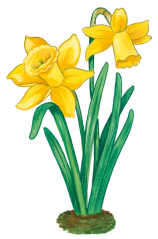 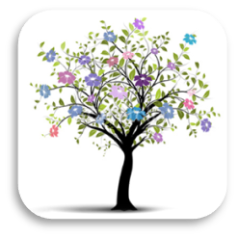 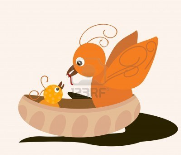 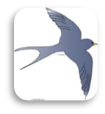 Printemps
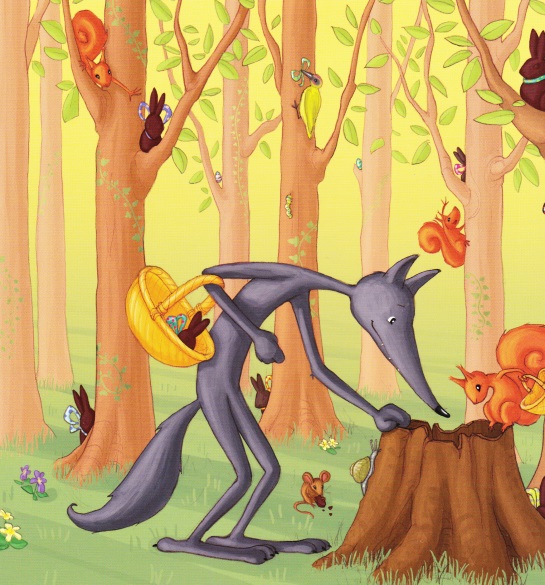 AVRIL 2014
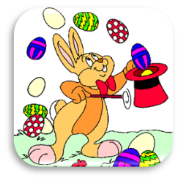 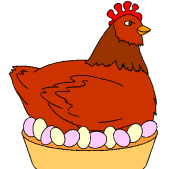 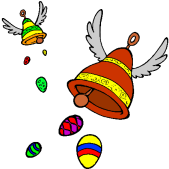 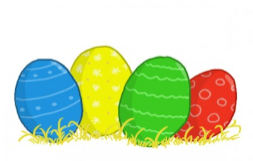 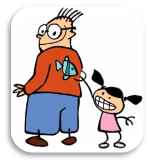 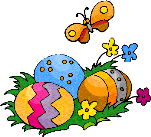 Pâques
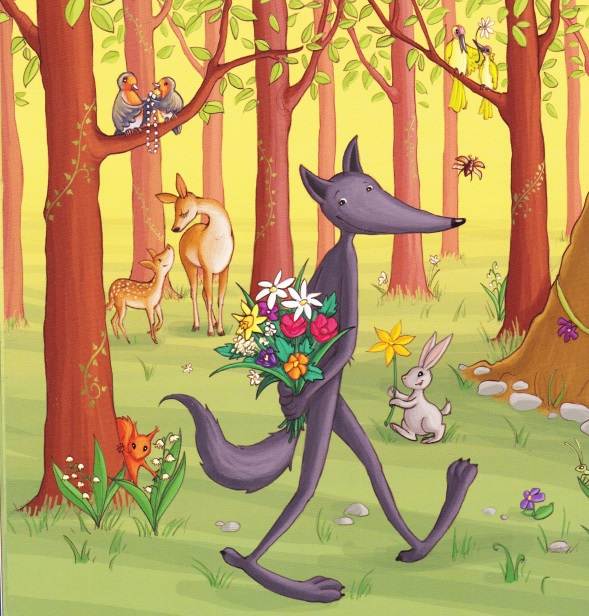 MAI 2014
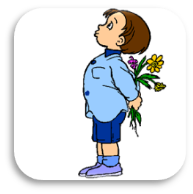 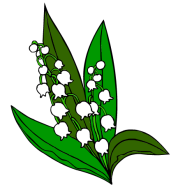 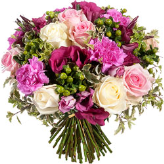 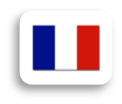 Victoire 45
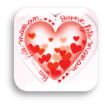 Fête des mères
Ascension
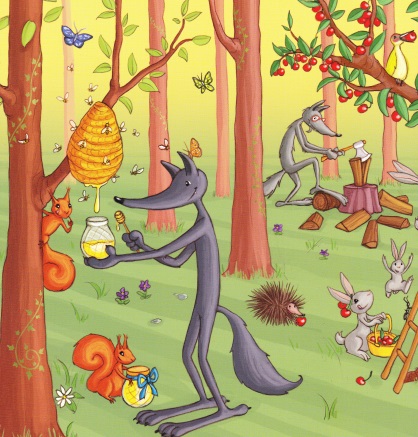 JUIN 2014
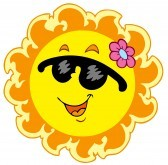 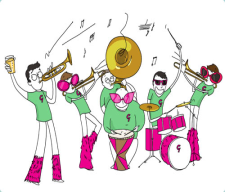 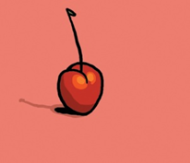 Pentecôte
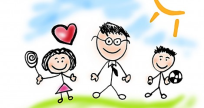 Fête des pères
été
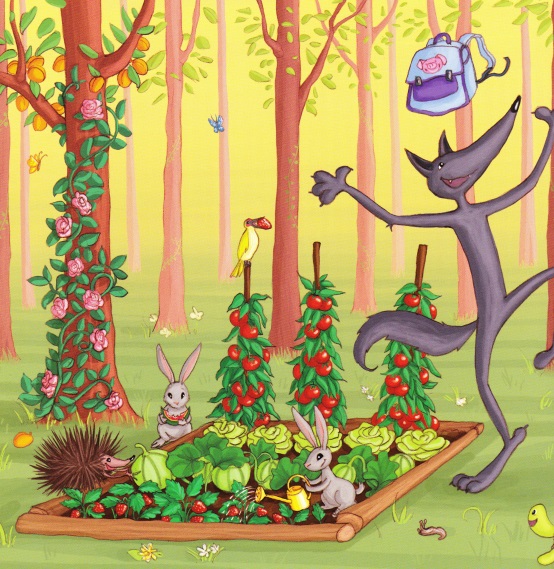 JUILLET 2014
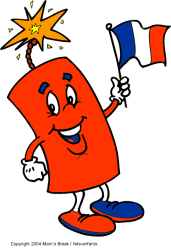 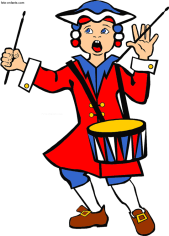 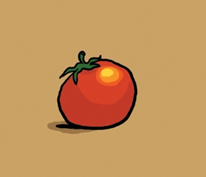 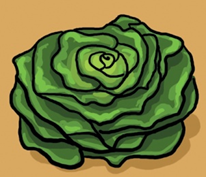 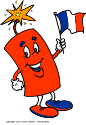 Fête nationale
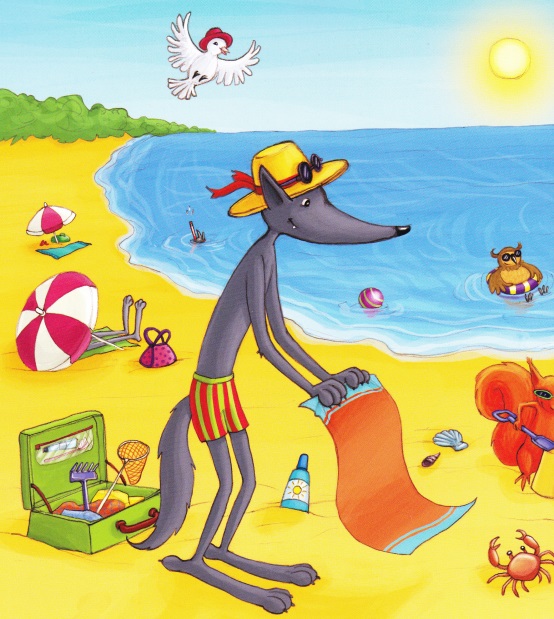 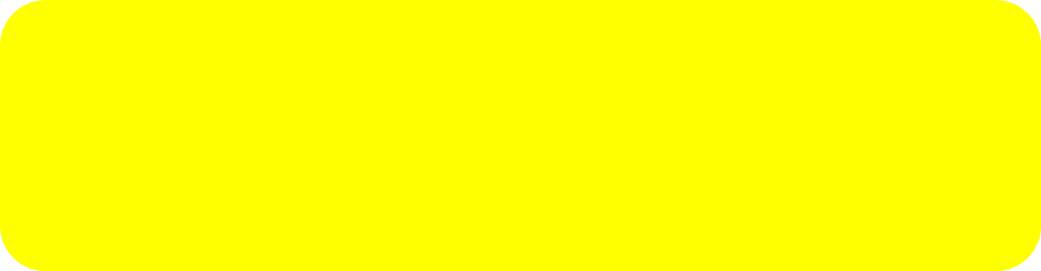 AOUT 2014
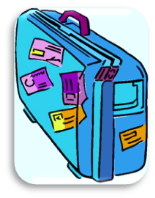 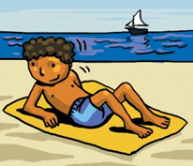 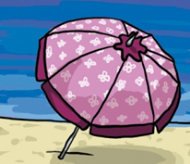 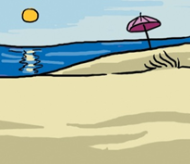